Handleiding voor thuisgebruik
     
DE WEERWOORD-LESSEN
Elke Weerwoord-les is een PowerPoint. De tweede dia van de PowerPoint is voor jullie als ouders. Op deze tweede dia staat een verhaaltje met daarin onderstreept de moeilijke woorden die in de Nieuwsbegriptekst staan. De tekst gaat doelbewust over iets anders dan de tekst van Nieuwsbegrip. Zo voorkom je dat kinderen al weten waar de Nieuwsbegripstekst over gaat. Je leest de tekst voor en bij elk onderstreept woord klik je op de dia in de PowerPoint. Jullie kind ziet nu een plaatje, foto, tekening of uitleg van het onderstreepte woord. DE WOORDMUUR
Na het verhaal zie je de dia “woorden op de woordmuur”. Hier zien jullie de woorden nogmaals maar dan in relatie met een ander woord / andere woorden. Jullie bekijken en lezen deze woorden nadat je het verhaaltje hebt voorgelezen. Kies 2 woorden uit die jullie de komende week extra gaan oefenen. Misschien lukt het om ze uit te printen. Anders laat je je kind de woorden overschrijven en een tekening erbij maken. Plak het woord op de koelkast of op de muur. Laat het woord vaker terugkomen in gesprekken en gebruik het woord soms ook expres! Jullie kunnen er ook spelletjes mee doen. Op deze manier zal je kind het woord gemakkelijker onthouden en zelf gaan gebruiken.  

UITLEGFILMPJE
Wil je een demo-filmpje zien over het gebruik van weerwoord? Kijk dan hier: https://youtu.be/E8FCTOHToDM Spelletjesideetjes vind je hier: https://weerwoord.kentalis.nl/consolideerspelletjes

Samengevat:
1) Start de PowerPoint van Weerwoord. 
2) Print de tweede dia uit zodat je deze kunt voorlezen. 
3) Klik tijdens het voorlezen bij elk onderstreept woord op de dia. 
4) Bekijk en praat samen over de woorden voor de woordmuur.
5) Kies er 2 die je deze week extra gaat oefenen
6) Print ze uit of laat jullie kind de woorden overschrijven
7) Gebruik de woorden regelmatig de komende week.

VRAGEN?
Mail ons gerust bij vragen: weerwoord@kentalis.nl
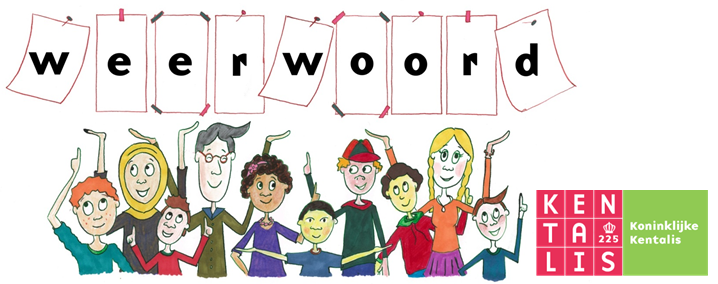 Semantisatieverhaal:     Iedereen heeft een mobiele telefoon hè. Ik ben benieuwd wat jullie favoriete app is. Mijn favoriete app is WhatsApp. Voor mij is dat dé app om met anderen te communiceren. Communiceren is contact hebben met iemand, met iemand praten of schrijven. Er zijn ook andere app’s die daar geschikt voor zijn. Andere apps die goed te gebruiken zijn. Maar ik pleit er voor (ik probeer om iets voor elkaar te krijgen) dat op elke telefoon gewoon altijd WhatsApp staat. Want dan kunnen we onderling communiceren. We kunnen onder elkaar, samen, communiceren. WhatsApp is gemakkelijk te hanteren. Gemakkelijk te gebruiken. Toen de app WhatsApp net gemaakt was,  was het nog geen volwaardige app. Volwaardig betekent volledig, compleet. Er zaten veel storingen in. Geleidelijk is WhatsApp verbeterd. Het is langzaam steeds beter geworden. En ik kan er volwaardig mee communiceren. Zelfs mijn oma heeft WhatsApp. Het speelt voor haar een grote rol. Het is belangrijk voor haar. Zeker nu met de corona-toestand kan ze met WhatsApp communiceren en zien wat haar kleinkinderen allemaal aan het doen zijn. Ook raadpleegt ze ons wel eens via de app. Ze vraagt wel eens om advies of informatie aan iemand. Dan vraagt ze bijvoorbeeld hoe leeg de schappen van de winkel zijn voordat ze naar de winkel gaat. WhatsApp is voor mij echt een erkende app.  Erkennen betekent verklaren dat iets echt ergens bij hoort. Vind jij dat ook?
Gerarda Das
Mariët Koster
Mandy Routledge
Francis Vrielink
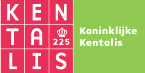 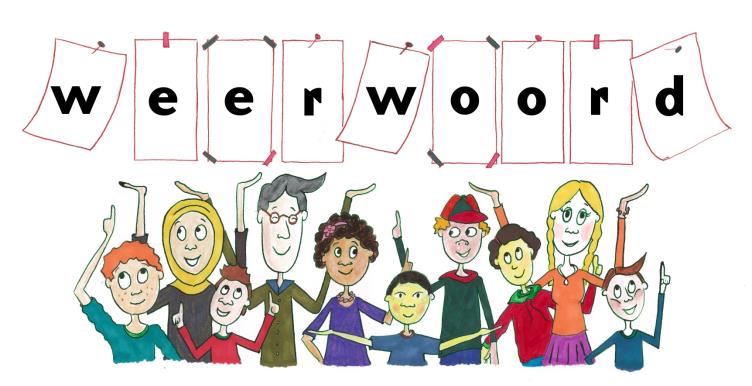 Week 14 – 31 maart 2020
Niveau B
communiceren
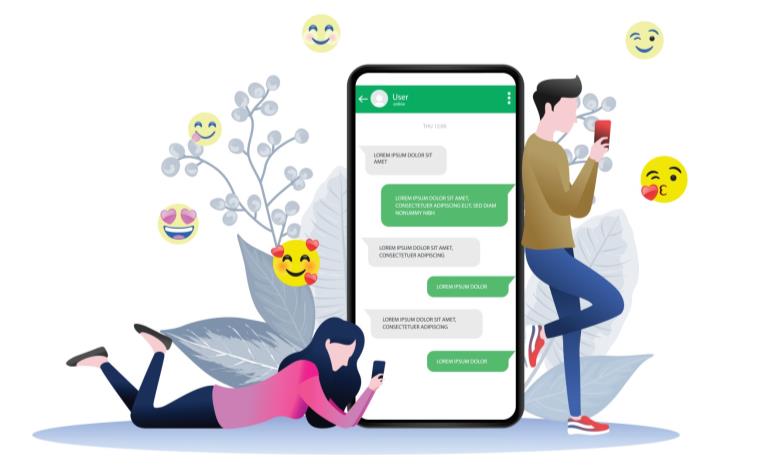 geschikt
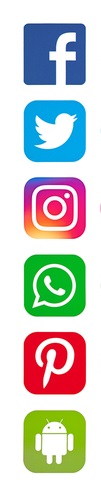 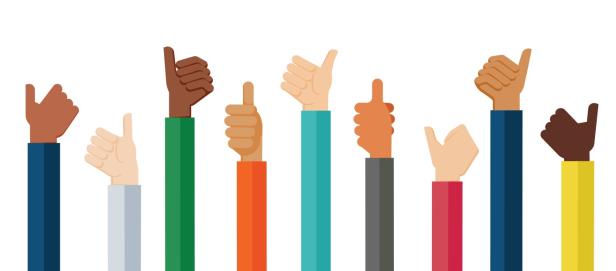 pleiten voor
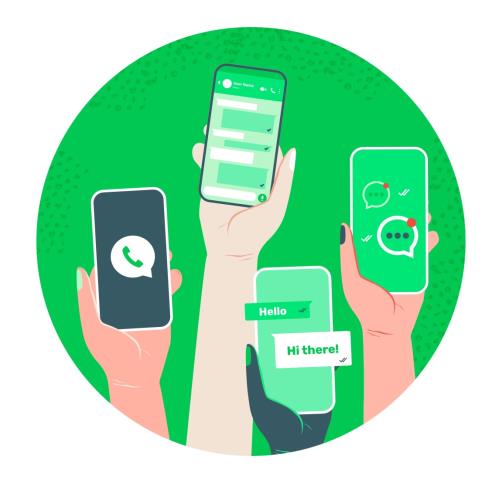 onderling
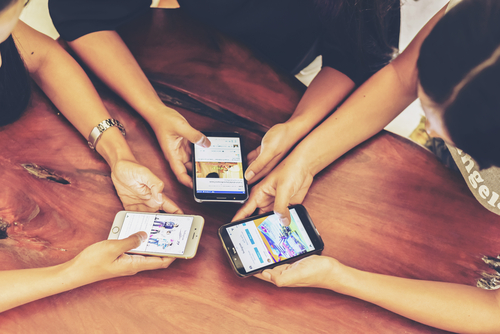 hanteren
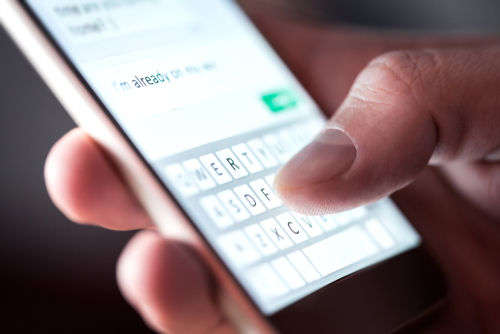 volwaardig
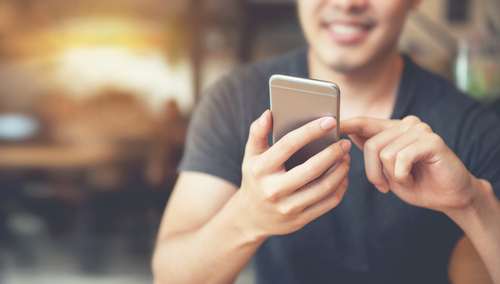 geleidelijk
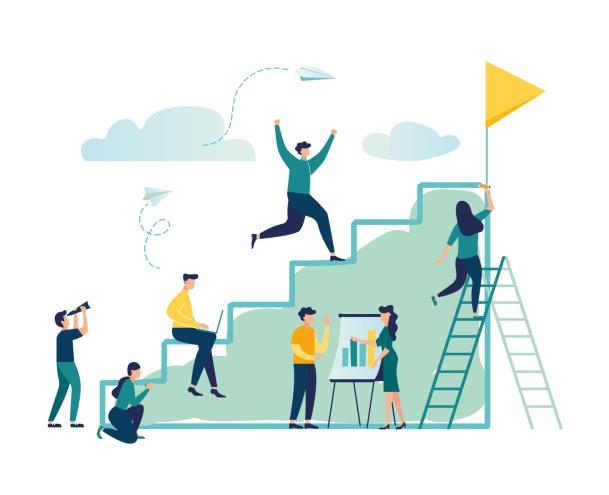 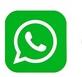 een rol spelen
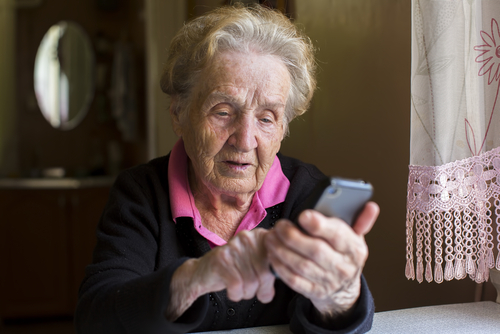 raadplegen
?
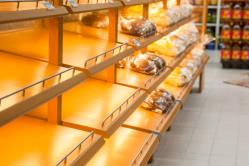 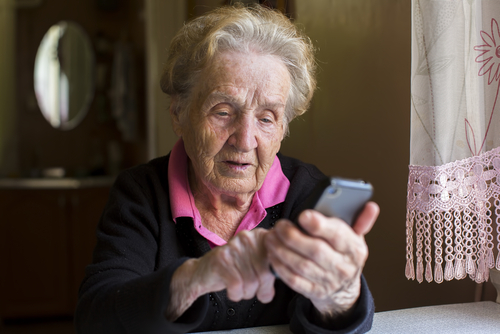 erkennen
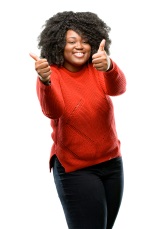 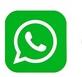 Op de woordmuur:
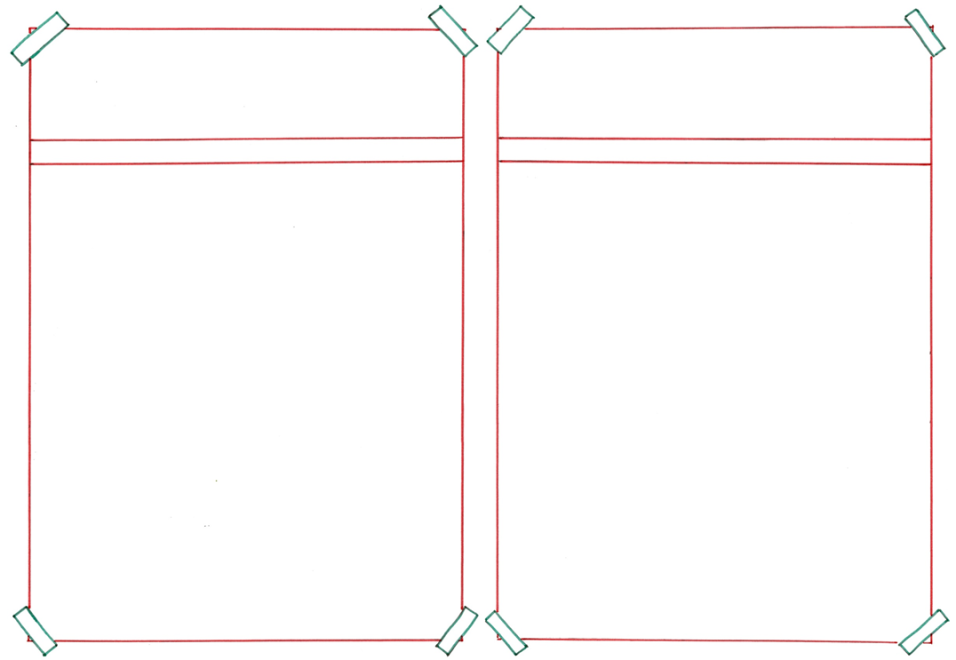 erkennen
ontkennen
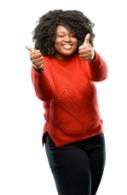 = verklaren dat iets niet zo is
 
 
 






Hij ontkent dat hij gister thuis was.
= verklaren dat iets echt ergens bij hoort
 
  


   

WhatsApp is voor mij echt een erkende app.
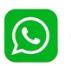 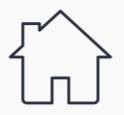 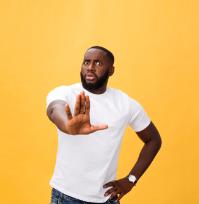 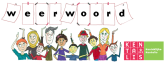 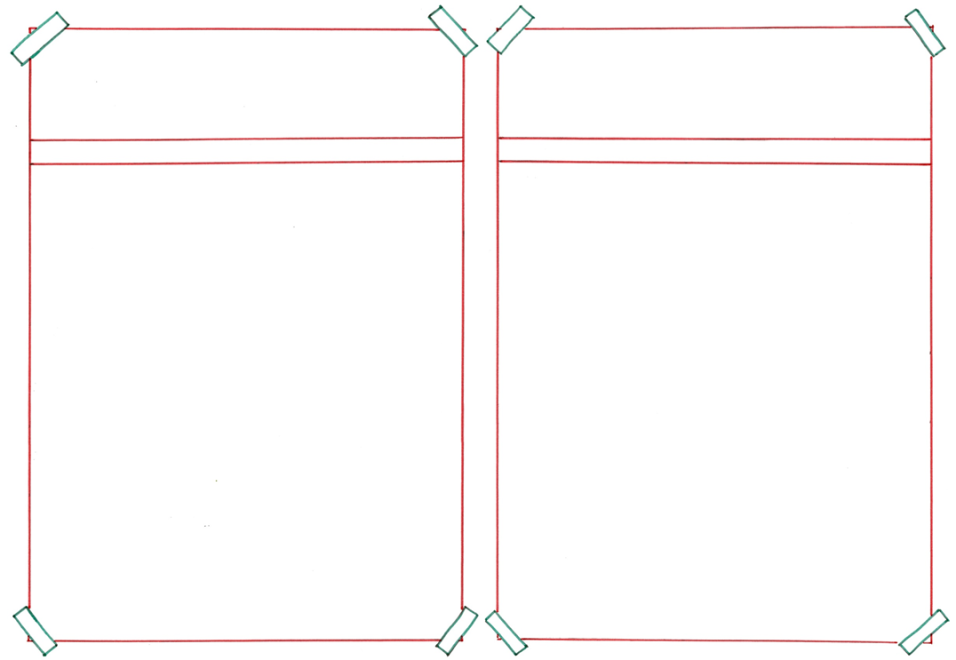 geschikt
ongeschikt
= niet te gebruiken
 
 
 
 






Een banaan is ongeschikt om mee te communiceren.
= goed te gebruiken

 
  
   



WhatsApp is geschikt om mee te communiceren.
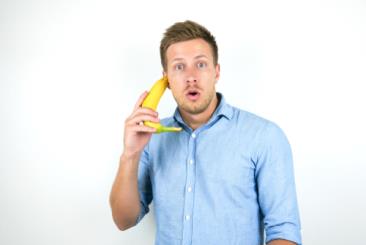 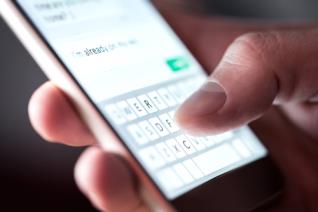 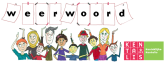 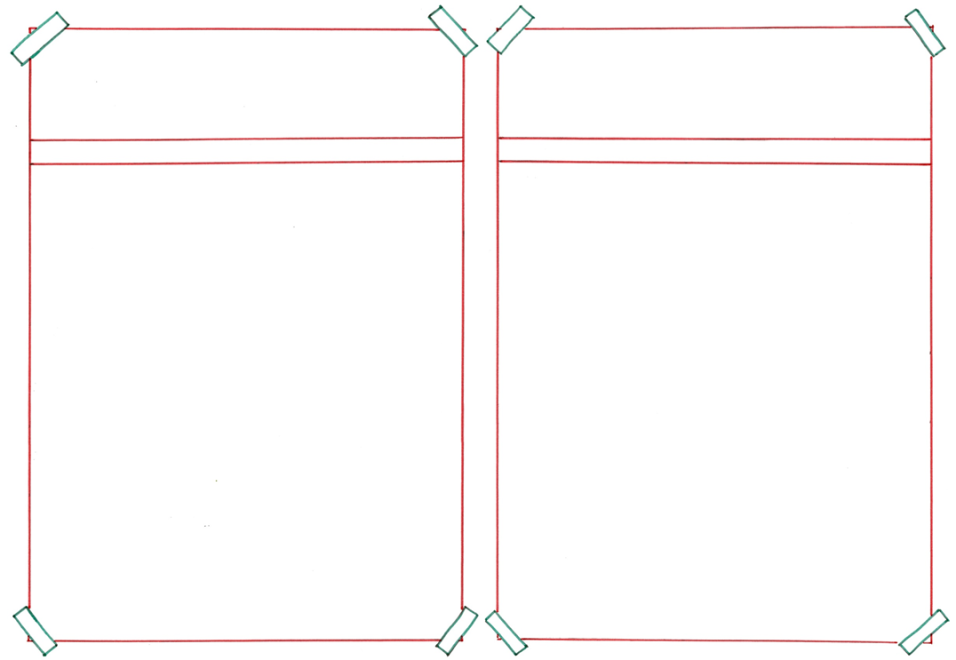 volwaardig
onvolwaardig
= onvolwaardig, incompleet
 
 
 
 


Deze app is nog niet compleet. Het is een onvolwaardige app.
= volledig, compleet

 
  
   



WhatsApp is een volwaardige app.
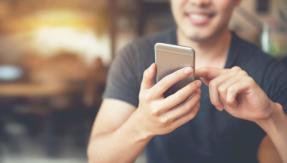 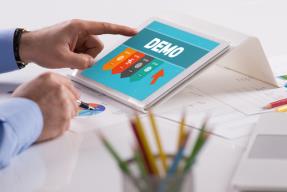 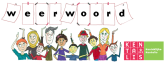 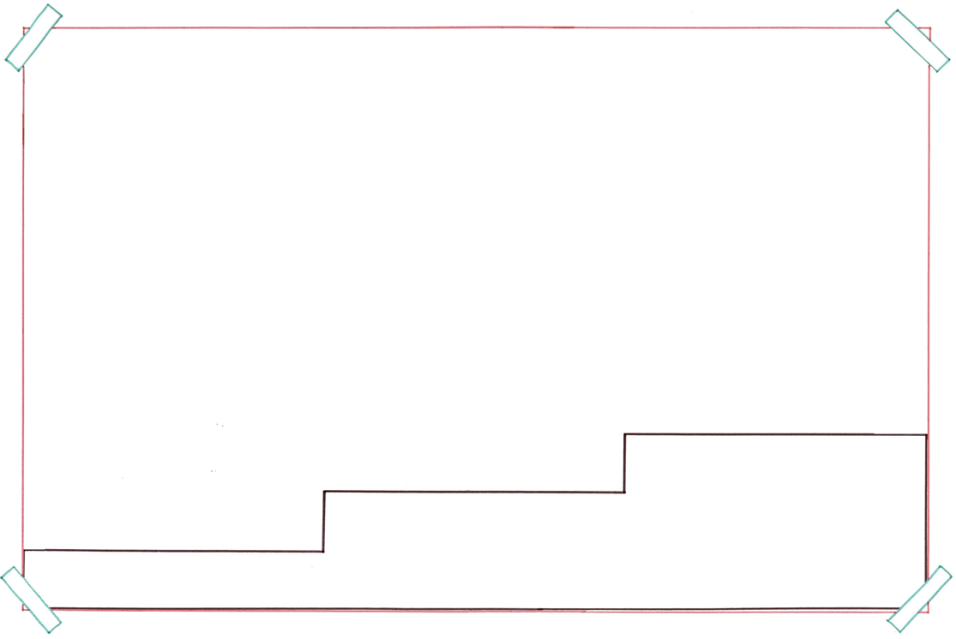 Oma raadpleegt mij wel eens via WhatsApp.
?
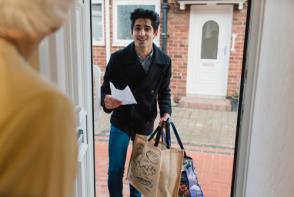 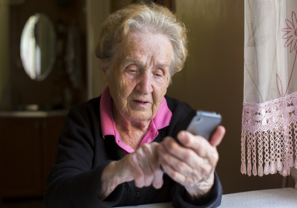 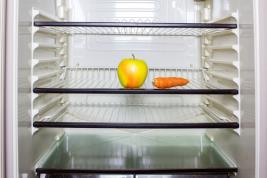 oplossen
raadplegen
het probleem
= iemand om advies of informatie vragen
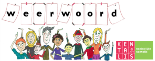 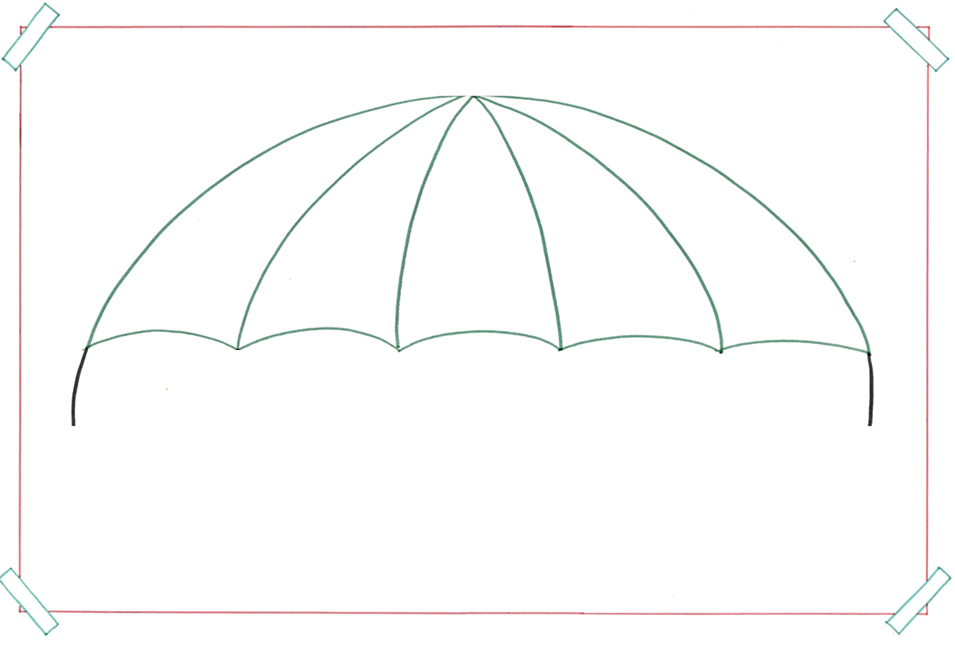 communiceren
= contact hebben met iemand, met iemand praten of schrijven
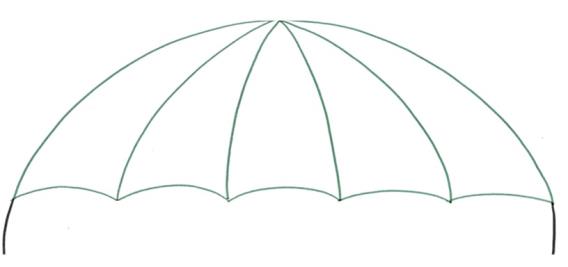 non-verbaal
verbaal
= met taal
= zonder taal
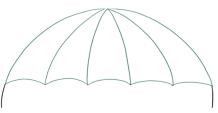 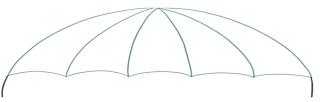 schrijven
praten
appen
gebaren
kleding
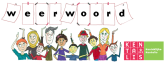 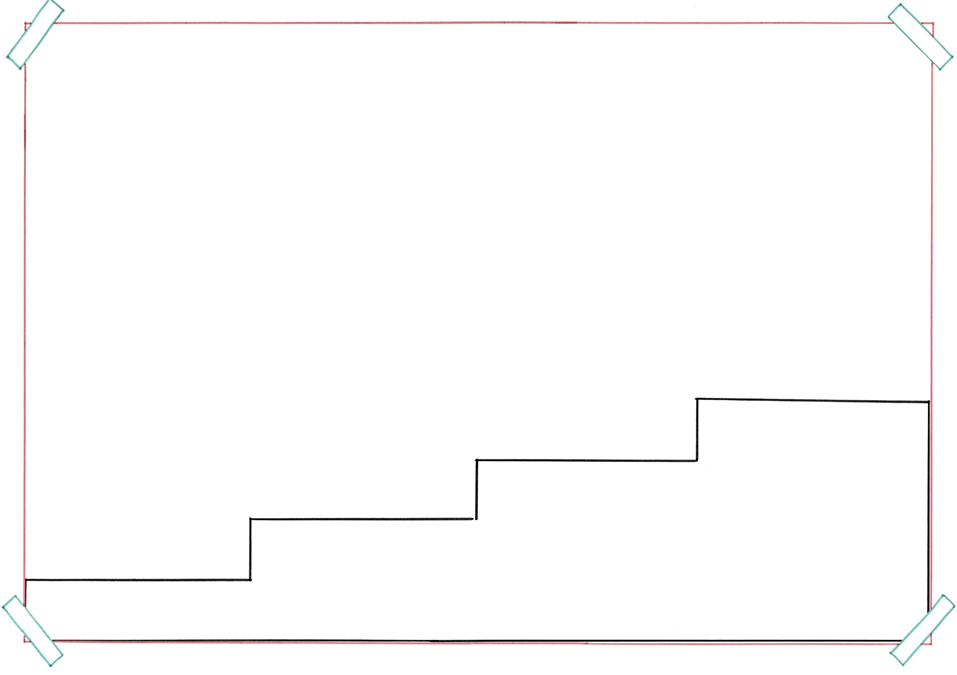 geleidelijk
= langzaam steeds meer, langzamerhand
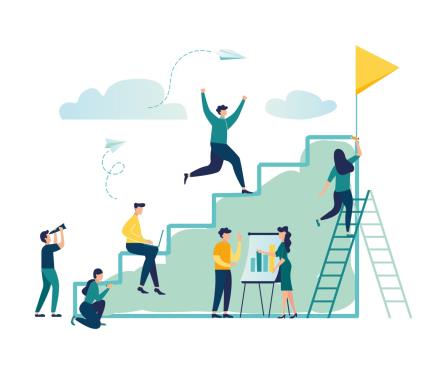 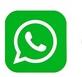 WhatsApp werd geleidelijk een steeds betere app.
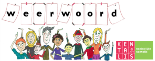 onderling
= onder elkaar, samen
    
Je kunt WhatsApp goed onderling gebruiken.
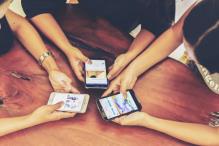 een rol spelen
=  belangrijk zijn
WhatsApp speelt een rol in het leven van mijn oma.
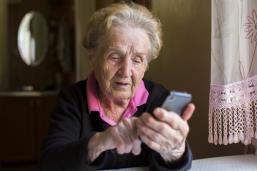 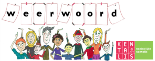 pleiten voor
= (met woorden) proberen iets voor elkaar te krijgen 
    
Ik pleit er voor dat WhatsApp op elke telefoon komt te staan.
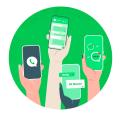 hanteren
= gebruiken
WhatsApp is gemakkelijk te hanteren.
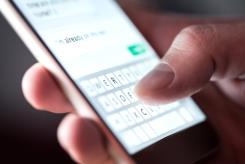 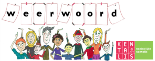